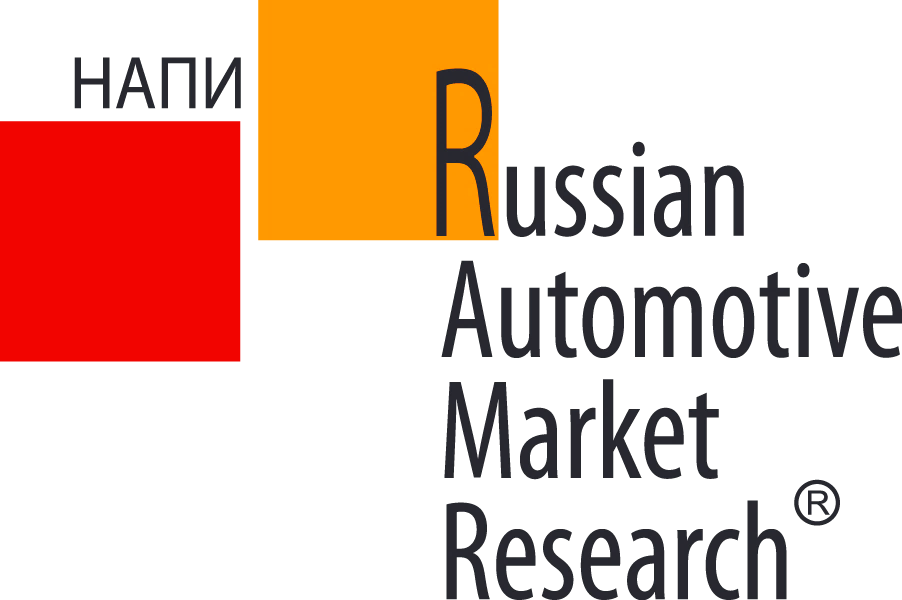 Больше половины прицепов выдано в лизинг в 10 регионах
Согласно данным Russian Automotive Market Research, за первые два месяца 2022 г. количество выданных в финансовый лизинг прицепов и полуприцепов выросло на 96,2% по сравнению с аналогичным периодом прошлого года. За январь-февраль 2022 года по данным Федресурса  было выдано 4,7  тыс. прицепов и полуприцепов, а в аналогичном периоде прошлого года было выдано 2,4 тыс. прицепной техники.
Динамика финансового лизинга прицепов и полуприцепов
Источник: Russian Automotive Market Research